4  Transform-and-Conquer
Divide-and-conquer algorithms T(n) = aT(n/b) + f(n)
Decrease-and-Conquer
Exploiting and then establishing the relationship between 
a solution to a given instance of a problem and 
a solution to a smaller instance of the same problem.
 
Three major variations of decrease-and-conquer:
Decrease by a constant. Insertion sort, Topological sorting (DFS).           T(n) = T(n - c) + f(n)
Decrease by a constant factor. Binary Search, Russian peasant multiplication, fake coin problem. T(n) = T(n/b) + f(n)
Variable size decrease. Euclid’s algorithm, the partition-based algorithm for interpolation search, and searching and insertion in a binary search tree..
review
Transform-and-Conquer
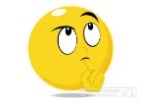 Design methods based on the idea of transformation.
Two-stage procedures:
In the transformation stage, 
modify the problem’s instance to be more amenable to solution, for some reasons.
In the conquering stage, 
it is solved.
Transform-and-Conquer
Transform-and-conquer strategy:
			
			    simpler instance
				 or
Problems’ 		another representation  		solution
instance 			 or
		         another problem’s instance
                                    (problem reduction)
transformation stage			  conquering stage
Transform-and-Conquer
Three major variations by what we transform a given problem’s instance to:
instance simplification - transformation to a simpler instance of the same problem.
representation change – transformation to a different representation of the same instance.
Problem reduction – transformation to an instance of a different problem for which an algorithm is already available.
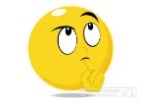 Transform-and-Conquer
Instance Simplification:
Presorting is used to sort inputs for many algorithmic problems that become easier to solve.
Examples: illustrate instance simplification, using presorting 
Algorithm PresortElementUniqueness(A[0 .. n-1]) for checking element uniqueness in an array . 
Reduce T(n) = Θ(n2) to T(n) = Θ(nlog n) + Θ(n). 
 Algorithm PresortMode(A[0 .. n-1]) for Computing a mode.
Reduce T(n) = Θ(n2 ) to T(n) = Θ(nlog n) + Θ(n). 
Searching problem for a given value v in a given array of n sortable items.
Increase T(n) = Θ (n) to T(n) = Θ(nlog n) + Θ(log n.)
Transform-and-Conquer
Representation Changes
Examples of the representation change.
Gaussian elimination solves a system of linear equations: 
transform it to another system that makes finding a solution easier.
Balanced Search Trees, including AVL trees: 
transform an unbalanced binary tree to a binary search tree (also considered to be an instance simplification) 
Heaps and heapsort, Horner’s rule and Binary Exponentiation
Transform-and-Conquer
Problem Reduction:
Examples are 
Computing the Least Common Multiple, 
Counting paths between two vertices in a graph, 
Finding functions’ Maximization and Minimization problems, 
Linear Programming (Investment and Knapsack problems).
Reduction to Graph Problems
Transform-and-Conquer - Instance Simplification
Presorting - Technique used for simplify instances
For the simplicity’s sake, assume that lists are implemented as arrays.
Three elementary sorting algorithms:
Selection sort - 
Bubble sort, and
Insertion sort 
Their time taken is quadratic, Θ(n2), in the worst and average cases.
Best sorting algorithms: 
Mergesort (always in Θ(n log n)), and 
Quicksort, (also Θ(n log n) in the average case but is quadratic Θ(n2) in the worst case).
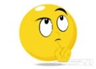 Transform-and-Conquer - Instance Simplification
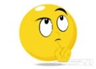 Are there any faster sorting algorithms?
No general comparison-based sorting algorithm can have a better efficiency than nlog n  in the worst case.
And the same result (nlog n) holds for average-case efficiency.
Transform-and-Conquer - Instance Simplification
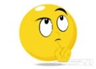 Examples of Instance Simplification: 
Consider instance simplification 
transformation to a simpler or more convenient instance of the same problem.
Presorting 
sort inputs first for many algorithmic problems that become easier to solve.
Transform-and-Conquer - Instance Simplification
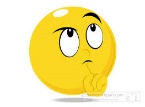 Example 1: Checking element uniqueness in an array
 
The brute-force algorithm: 
compared pairs of the array’s elements until 
either two equal elements were found 
      or       no more pairs were left. 
Its worst-case efficiency is in Θ(n2).
Alternatively, presorting in Instance Simplification 
sort the array first and then check only its consecutive elements: 
if the array has equal elements, a pair of them just be next to each other and vice versa. 
Its efficiency is Θ(n log n) + Θ(n)
Transform-and-Conquer - Instance Simplification
Algorithm PresortElementUniqueness(A[0 .. n-1])
//Solves the element uniqueness problem by sorting the array first 
//Input:  	An array A[0 .. n-1] of orderable elements
//Output: 	Returns “true” if A has no equal elements, 
//        		“false” otherwise. 
 
sort the array A;
i ← 0;   
while (i ≤ n – 2) do {
    //there are the same elements
 if A[ i ] = A[ i + 1]  return false;  
   i ← i +1; }  //end of while
return true; //it is uniqueness.
Transform-and-Conquer - Instance Simplification
Analysis of efficiency of the algorithm:
The running time of this algorithm is the sum of 
Time spent on sorting:
Use a good sorting algorithm, such as mergesort; 
sorting requires at least (nlog2 n) comparisons and, 
time efficiency for the worst-case is Θ(n log2 n).
Time spent on checking consecutive elements: 
Then, checking consecutive elements needs no more than        (n – 1) comparisons. 
The sorting part determines the algorithm’s overall efficiency:
   T(n)    =  Tsort (n)  +  Tscan (n) 
     ε  Θ(nlog n)  +  Θ(n) 
     =  Θ(nlog n).
Transform-and-Conquer - Instance Simplification
Example 2:  Computing a mode
 
A  mode – the element (value) that occurs most often in a given list of 
                  orderable elements.
If several different elements (values) has a tie occurrence, any of them can be considered a mode.
For example: 
Given a list {5,  1,  5,  7,  6,  5,  7},  the mode is 5.
 
The brute-force approach to computing a mode would be:
scan the list and 
compute  the frequencies of all its distinct elements (values), 
then find the element (value) with the largest frequency.
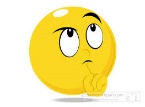 Transform-and-Conquer - Instance Simplification
To implement this idea, 
Store the elements (values) already encountered, along with their frequencies, in a separate auxiliary-list. 
On each iteration, 
Compare the ith element of the given list with the elements (values) already encountered by traversing this auxiliary-list.
if a matching element (value) is found, increment its frequency; 
else add the current element to the auxiliary-list of distinct elements (values) seen so far with a frequency    of 1.
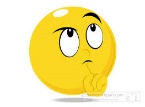 Transform-and-Conquer - Instance Simplification
A brute force approach:
Transform-and-Conquer - Instance Simplification
Transform-and-Conquer - Instance Simplification
Time Efficiency Analysis 
The worst-case for this algorithm:
…
Additional  (n – 1) comparisons is needed for finding the largest frequency in the auxiliary list. 
		Tscan (n) =  Θ(n).
Time efficiency for this brute force algorithm is:
	T(n)	=  TC(n) (n)  +  Tscan (n) 
		=   Θ(n2 )  +  Θ(n) 
		=   Θ(n2 ).
The algorithm is of the quadratic worst-case efficiency class.
Transform-and-Conquer - Instance Simplification
As an alternative  (Instance Simplification using Presorting), 
First sort the input list of orderable elements. 
Then all identical (i.e., indistinct) elements (values) will be adjacent to each other. 
To compute the mode, all need to do is 
to find the longest run of adjacent identical elements (values) in the sorted array.
Transform-and-Conquer - Instance Simplification
Algorithm PresortMode(A[0 .. n-1])
//computes the mode of an array by sorting it first.
//Input: 	An array A[0 .. n-1] of orderable elements
//Output: 	The array’s mode
 
sort the array A;
i ← 0; 						//current run begins at position i.
modefrequency  ← 0;				//highest frequency seen so far.
while  (i  ≤  n-1) do {				//go through A[0] through A[n-1]
	runlength ← 1; 				//reset  identical contents# be 1 as itself
	runvalue ← A[i];				//set A[i] content as a new sequence  
	//ask whether the next A[i+1], A[i+2], ... is identical to A[i]. If yes, ident.cont#++ 
	while  ( i + runlength  ≤  n-1  &  A[i+runlength] = = runvalue ) do {
		  runlength ← runlength + 1; }	//end inner while-do
	//if this identical contents# greater than existing modefreq, then set new modefreq.
	if  (runlength  >  modefrequency)
		{ modefrequency ← runlength;
		  modevalue ← runvalue; } 		//end if
 	//set the new content A[i+modefrequency] as next runvalue. Repeat the same process.
	i ← i + runlength;	}			 //end outer while-do
 
return modevalue;
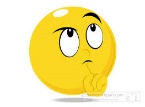 Transform-and-Conquer - Instance Simplification
Transform-and-Conquer - Instance Simplification
The algorithm analysis
It is similar to the analysis of Example 1: 
The running time of the Algorithm PresortMode(A[0 .. n-1])
will be dominated by the time spent on sorting 
Since the remainder of the algorithm takes linear time (why?).
Given a list of n distinct elements in A[0..n-1],  
the inner while-loop compares A[i] and A[i+1], 0 ≤ i ≤ n-2 
That is, the basic operation A[i+runlength] = runvalue  will be executed n times only.
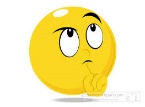 Transform-and-Conquer - Instance Simplification
Given a list of  n mix-identical elements in A[0..n-1], say 	3, 3, 4, 5, 5, 5, 6, 7, 7, 7...
increase i  by runlength (which is the number of identical elements).
Let C(n) be the sum of runlength per each distinct element of a given list.  For 3, 3, 4, 5, 5, 5, 6, 7, 7, 7   C(n) = 23 + 14 + 35 + 16 + 37 = 10.  That is, C(n) = Θ(n).
 
Thus, with an Θ (nlog n) sort, this algorithm’s worst-case is in an asymptotic class,
		T(n)	=  TSort (n) + TC(n) (n)  
			=   Θ(nlog n )  +  Θ(n) 
			=   Θ(nlog n ) 
This is better than the worst case efficiency of the brute-force algorithm, which is Θ(n2 ).
Transform-and-Conquer - Instance Simplification
Example 3 :  Searching problem
Consider the problem of searching a given array of n orderable items for a given key K. 
The brute-force solution is 
sequential search needs n comparisons in the worst case.
If the array is sorted first, then apply binary search.
Binary search requires └log2n ┘+1 comparisons in the worst case.
But, with the most efficient  nlog2n  sort, 
he total running time of searching algorithm in the worst case is
	T(n)     	= Tsort(n) + Tsearch(n) 
		= Θ(nlog n) + Θ(log n)
		= Θ(nlog n)
This is inferior to sequential search - Θ(n). 
The same is also true for the average-case efficiency.
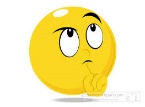 Transform-and-Conquer - Instance Simplification
Transform-and-Conquer – Representation change
Gaussian Elimination- representation change 
Consider a system of two linear equations in two unknown:
	a11 x + a12 y = b1     	
	a21 x + a22 y = b2           
The standard method for finding the solution for the system is: 
use either equation to express one of the variables as a function of the other, such as   x =  (b1/ a11 ) -  (a12 / a11 )y
substitute x in the other equation with x = (b1/ a11 ) -  (a12 / a11 )y,
yielding a linear equation whose solution is then used for finding the value of the second variable.  
a21x + a22y = b2  yields  a21((b1/a11) - (a12/a11)y) + a22y = b2 .
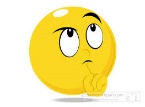 Transform-and-Conquer – Representation change
Consider a system of n equations in a large number n unknowns:
 
	a11 x1 + a12 x2 + … + a1n xn = b1
 
	a21 x1 + a22 x2 + … + a2n xn = b2
 
	…
 
	an1 x1 + an2 x2 + … + ann xn = bn
 
An elegant algorithm for solving system of linear equations called Gaussian elimination.
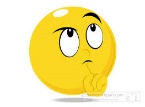 Transform-and-Conquer – Representation change
Gaussian elimination

The idea of Gaussian elimination is to 
transform a system of n linear equations in n unknowns  
to an equivalent system with 
an upper triangular coefficient matrix, 
a matrix with all zeros below its main diagonal:
(i.e., a system with the same solution as the original one)
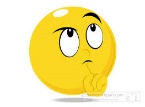 Transform-and-Conquer – Representation change
a11 x1  +  a12 x2  +  …  +  a1n xn = b1
a21 x1  +  a22 x2  +  …  +  a2n xn = b2
a31 x1  +  a32 x2  +  …  +  a3n xn = b3
	…
an1 x1  +  an2 x2  + …   +  ann xn = bn


a'11 x1  +  a'12 x2  + …  +  a'1n xn = b'1
                a'22 x2  + …  +  a'2n xn = b'2   where row 2 - (a21/ a11)* row 1;  
             					row 3 - (a31/ a11)* row 1;  ...
			…
                                         a'nn xn = b'n     	row n - (an1/ a11)* row 1;  ...
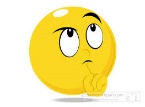 Transform-and-Conquer – Representation change
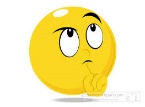 Transform-and-Conquer – Representation change
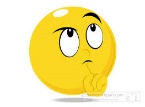 Transform-and-Conquer – Representation change
row 3 – 1/2 row2, {where ½ = (3/2)/3}
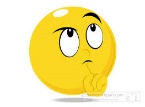 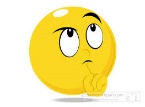 Now we can obtain the solution by backward substitutions:
	2x1   -   x2   +   x3  =  1
	          3x2   -   3x3  =  3    yields
	                      2x3  =  -2
x3   =   -2/2    =   -1
	x2   =   (3 +3 (-1))/3   =   0
	x1   =   ( 1 – (-1)(0) – 1(-1))/2   =  1
Transform-and-Conquer – Representation change
Algorithm GaussElimination(A[1..n, 1..n], b[1..n])
//Applies Gaussian elimination to matrix  A  of a system’s coefficients, 
//augmented with vector  b  of the system’s right-hand side values.
//Input: 		Matrix  A[1 .. n, 1 .. n],  and column-vector  b[1 .. n]
//Output: 	An equivalent upper-triangular matrix in place of A with the
//		corresponding right-hand side values in the (n+1)st column.
 
for (i ← 1 to n) do {		//set b’s be arguments as the values
          A[i, n+1] ← b[i];		/in the last column of the matrix
    }					//end for
for (i ← 1 to n-1) do {
         for (j ← i+1 to n) do {	//rows after setting ith row
	  for (k ← i to n+1) do {//column
	           A[j, k] ← A[j, k]- A[i, k]*A[j, i]/A[i, i];};};}
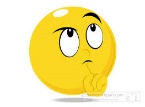 Transform-and-Conquer – Representation change
A[1, 1]  A[1, 2]  A[1, 3]  A[1,4]  A[1, 5]               i
A[2, 1]  A[2, 2]  A[2, 3]  A[2,4]  A[2, 5]               j
A[3, 1]  A[3, 2]  A[3, 3]  A[3,4]  A[3, 5]
A[4, 1]  A[4, 2]  A[4, 3]  A[4,4]  A[4, 5]      4x5
 
        k
for  (i ← 1  to  n)  do {
	A[i, n+1] ← b[i];}		//augments the matrix as the last col.
					//end for
for  (i ← 1  to  n-1)  do {
       for  (j ← i+1  to  n)  do{  		//rows after setting ith row
	 for  (k ← i  to  n+1)  do {	//column
	       A[j, k] ←  A[j, k] - A[i, k]* A[j, i] / A[i, i];} ;} ;}
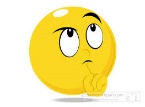 Transform-and-Conquer – Representation change
Example: Consider  4 x 5  matrix
 
A[1, 1]  A[1, 2]  A[1, 3]  A[1,4]  A[1, 5]
A[2, 1]  A[2, 2]  A[2, 3]  A[2,4]  A[2, 5]
A[3, 1]  A[3, 2]  A[3, 3]  A[3,4]  A[3, 5]
A[4, 1]  A[4, 2]  A[4, 3]  A[4,4]  A[4, 5]
	                        4x5
i = 1 ≤ 3; 
j = i+1 = 1+1=2 ≤ 4
A[j, k] ←  A[j, k] - A[i, k]* A[j, i] / A[i, i], where i ≤ k ≤ 5
k = 1 ≤ 5		A[2,1]  =  A[2,1] –  A[1,1] * A[2,1] / A[1,1]=0
k = 2 ≤ 5		A[2,2]  =  A[2,2] –  A[1,2] * A[2,1] / A[1,1]
k = 3 ≤ 5		A[2,3]  =  A[2,3] –  A[1,3] * A[2,1] / A[1,1]
k = 4 ≤ 5		A[2,4]  =  A[2,4] –  A[1,4] * A[2,1] / A[1,1]
k = 5 ≤ 5		A[2,5]  =  A[2,5] –  A[1,5] * A[2,1] / A[1,1]
Transform-and-Conquer – Representation change
Example: Consider  4 x 5  matrix
 
A[1, 1]      A[1, 2]  A[1, 3]  A[1,4]  A[1, 5]
A[2, 1]=0  A[2, 2]  A[2, 3]  A[2,4]  A[2, 5]
A[3, 1]      A[3, 2]  A[3, 3]  A[3,4]  A[3, 5]
A[4, 1]      A[4, 2]  A[4, 3]  A[4,4]  A[4, 5]
	                        4x5
j = 3 ≤ 4
A[j, k] ←  A[j, k] - A[i, k]* A[j, i] / A[i, i]
k = 1 ≤ 5		A[3,1]  =  A[3,1] –  A[1,1] * A[3,1] / A[1,1]=0
k = 2 ≤ 5		A[3,2]  =  A[3,2] –  A[1,2] * A[3,1] / A[1,1]
k = 3 ≤ 5		A[3,3]  =  A[3,3] –  A[1,3] * A[3,1] / A[1,1]
k = 4 ≤ 5		A[3,4]  =  A[3,4] –  A[1,4] * A[3,1] / A[1,1]
k = 5 ≤ 5		A[3,5]  =  A[3,5] –  A[1,5] * A[3,1] / A[1,1]
Transform-and-Conquer – Representation change
Example: Consider  4 x 5  matrix
 
A[1, 1]      A[1, 2]  A[1, 3]  A[1,4]  A[1, 5]
A[2, 1]=0  A[2, 2]  A[2, 3]  A[2,4]  A[2, 5]
A[3, 1]=0  A[3, 2]  A[3, 3]  A[3,4]  A[3, 5]
A[4, 1]      A[4, 2]  A[4, 3]  A[4,4]  A[4, 5]
	                        4x5
j = 4 ≤ 4
A[j, k] ←  A[j, k] - A[i, k]* A[j, i] / A[i, i]
k = 1 ≤ 5		A[4,1] = A[4,1] – A[1,1]*A[4,1]/A[1,1]=0
k = 2 ≤ 5		A[4,2] = A[4,2] – A[1,2]*A[4,1]/A[1,1]
k = 3 ≤ 5		A[4,3] = A[4,3] – A[1,3]*A[4,1]/A[1,1]
k = 4 ≤ 5		A[4,4] = A[4,4] – A[1,4]*A[4,1]/A[1,1]
k = 5 ≤ 5		A[4,5] = A[4,5] – A[1,5]*A[4,1]/A[1,1]
Transform-and-Conquer – Representation change
Example: Consider  4 x 5  matrix
 
A[1, 1]      A[1, 2]  A[1, 3]  A[1,4]  A[1, 5]
A[2, 1]=0  A[2, 2]  A[2, 3]  A[2,4]  A[2, 5]
A[3, 1]=0  A[3, 2]  A[3, 3]  A[3,4]  A[3, 5]
A[4, 1]=0  A[4, 2]  A[4, 3]  A[4,4]  A[4, 5]
	                        4x5
i = 2 ≤ 3; 
j = i+1 = 2+1=3 ≤ 4
A[j, k] ←  A[j, k] - A[i, k]* A[j, i] / A[i, i], where i ≤ k ≤ 5
k = 2 ≤ 5		A[3,2] = A[3,2] – A[2,2]*A[3,2]/A[2,2]=0
k = 3 ≤ 5		A[3,3] = A[3,3] – A[2,3]*A[3,2]/A[2,2]
k = 4 ≤ 5		A[3,4] = A[3,4] – A[2,4]*A[3,2]/A[2,2]
k = 5 ≤ 5		A[3,5] = A[3,5] – A[2,5]*A[3,2]/A[2,2]
Transform-and-Conquer – Representation change
Example: Consider  4 x 5  matrix
 
A[1, 1]      A[1, 2]      A[1, 3]  A[1,4]  A[1, 5]
A[2, 1]=0  A[2, 2]      A[2, 3]  A[2,4]  A[2, 5]
A[3, 1]=0  A[3, 2]=0  A[3, 3]  A[3,4]  A[3, 5]
A[4, 1]=0  A[4, 2]      A[4, 3]  A[4,4]  A[4, 5]
	                          4x5
i = 2 ≤ 3; 
j = i+1 = 2+1=4 ≤ 4
A[j, k] ←  A[j, k] - A[i, k]* A[j, i] / A[i, i], where i ≤ k ≤ 5
k = 2 ≤ 5		A[4,2] = A[4,2] – A[2,2]*A[4,2]/A[2,2]=0
k = 3 ≤ 5		A[4,3] = A[4,3] – A[2,3]*A[4,2]/A[2,2]
k = 4 ≤ 5		A[4,4] = A[4,4] – A[2,4]*A[4,2]/A[2,2]
k = 5 ≤ 5		A[4,5] = A[4,5] – A[2,5]*A[4,2]/A[2,2]
Transform-and-Conquer – Representation change
Example: Consider  4 x 5  matrix
 
A[1, 1]      A[1, 2]      A[1, 3]  A[1,4]  A[1, 5]
A[2, 1]=0  A[2, 2]      A[2, 3]  A[2,4]  A[2, 5]
A[3, 1]=0  A[3, 2]=0  A[3, 3]  A[3,4]  A[3, 5]
A[4, 1]=0  A[4, 2]=0  A[4, 3]  A[4,4]  A[4, 5]
	                          4x5
i = 3 ≤ 3; 
j = i+1 = 3+1=4 ≤ 4
A[j, k] ←  A[j, k] - A[i, k]* A[j, i] / A[i, i], where i ≤ k ≤ 5
k = 3 ≤ 5		A[4,3] = A[4,3] – A[3,3]*A[4,3]/A[3,3]=0
k = 4 ≤ 5		A[4,4] = A[4,4] – A[3,4]*A[4,3]/A[3,3]
k = 5 ≤ 5		A[4,5] = A[4,5] – A[3,5]*A[4,3]/A[3,3]
Transform-and-Conquer – Representation change
Example: Consider  4 x 5  matrix
 
A[1, 1]      A[1, 2]      A[1, 3]       A[1,4]  A[1, 5]
A[2, 1]=0  A[2, 2]      A[2, 3]       A[2,4]  A[2, 5]
A[3, 1]=0  A[3, 2]=0  A[3, 3]       A[3,4]  A[3, 5]
A[4, 1]=0  A[4, 2]=0  A[4, 3]=0   A[4,4]  A[4, 5]
	                                                                   4x5
That is, 

A[1, 1]      A[1, 2]      A[1, 3]      A[1,4]  A[1, 5]
      0	     A[2, 2]      A[2, 3]       A[2,4]  A[2, 5]
      0	          0          A[3, 3]       A[3,4]  A[3, 5]
      0	          0               0           A[4,4]  A[4, 5]
	                                                                   4x5
Transform-and-Conquer – Representation change
There are two important observations to make about this pseudocode. 
First, it is not always correct: 
if A[i, i] = 0,  A[i. i] cannot be a divisor, and 
the ith row cannot be used as a pivot for the ith iteration of the algorithm.
Then, exchange the ith row with some row below it that has a nonzero coefficient in the ith column.
Such a row must exist, if the system has a unique solution.
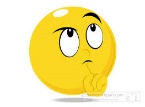 There are two important observations to make about this pseudocode. 
First, it is not always correct: 
…
To prepare for the possibility of row exchanges, another potential difficulty has to be taken care: 
It is possible that A[i, i] is very small and A[j, i] / A[i, i] so large that the new value of A[j, k] might become distorted by a round-off error caused by a subtraction of two numbers of greatly different magnitudes.
To avoid this problem, always look for a row with the largest absolute value of the coefficient in the ith column, exchange it with the ith row, and then use the new A[i, i] as the ith iteration’s pivot.
This modification called partial pivoting, guarantees that the magnitude of the scaling factor will never exceed 1.
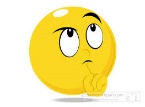 Transform-and-Conquer – Representation change
There are two important observations to make about this pseudocode. 
First, it is not always correct: 
if A[i, i] = 0, we cannot divide by it and 
Then, exchange the ith row with some row below it that has a nonzero coefficient in the ith column.
Such a row must exist, if the system has a unique solution.

The second observation is the fact that the innermost loop is written with a glaring inefficiency. 
Can you find it before checking the following pseudocode, which both incorporates partial pivoting and eliminates this inefficiency?
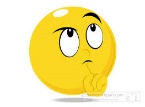 Algorithm BetterGaussElimination(A[1..n, 1..n], b[1..n])
//Implements Gaussian elimination with partial pivoting 
//Input:      Matrix A[1..n, 1..n], and column-vector b[1..n]
//Output:   An equivalent upper-triangular matrix in place of a with the
//                corresponding right-hand side values in the (n+1)st column.
for (i ← 1 to n) do {
	A[i, n+1] ← b[i]; }  		//appends b to A as the last col.
	                    //end for-do
for (i ← 1 to n-1) do {
     pivotrow ← i;
     for (j ← i+1 to n) do {
	   if ( |A[j, i]| > |A[pivotrow, i]| ) {
		pivotrow ← j; } 	//end if; end for-do 
     for (k ← i to n+1) do {
	   swap(A[i, k], A[pivotrow, k]); } //end for-do
     for (j ← i+1 to n) do  {
	   temp ← A[j, i] / A[i, i];
	   for (k ← i to n+1) do  {
		A[j, k] ← A[j, k] - A[i, k] * temp;} //end for-do 
               }	//end for-do
   } //end for-do
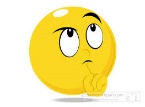 Transform-and-Conquer – Representation change
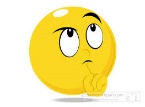 Transform-and-Conquer – Representation change
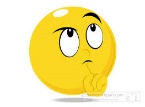 Transform-and-Conquer – Representation change
Another way for solving systems of linear equations, 
using LU Decomposition, 
a by-product of Gaussian elimination.
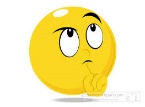 Transform-and-Conquer – Representation change
LU Decomposition and Other Applications 
 
Gaussian elimination has an useful by-product called LU decomposition of the coefficient matrix.
Example: Solve the following system of linear equations, using LU decomposition produced by the Gaussian elimination.
2x1   -    x2    +   x3  =  1
4x1   +    x2   –   x3  =   5
 x1   +    x2   +   x3  =   0
 
				
	    A =
Transform-and-Conquer – Representation change
LU Decomposition and Other Applications

Solve the given system of equations using LU decomposition by Gaussian elimination
 	2x1   -   x2   +   x3  =   1
From 	4x1   +   x2   -   x3  =   5     obtain  A = 
 	  x1  +   x2   +   x3  =   0
					
First, apply the Gaussian elimination process on A to obtain the upper-triangular matrix U which is as follows.  (The detailed of work is given in next slide.)
			
           U =
Transform-and-Conquer – Representation change
Transform-and-Conquer – Representation change
LU Decomposition and Other Applications
	
Secondly, the lower-triangular matrix L is made up of 1’s on its main diagonal and the row multiples used in the Gaussian elimination process.
 

		  		
          L =                                     =
LU Decomposition and Other Applications
Applying the Gaussian elimination process on A, we obtained the upper-triangular matrix U and the lower triangular matrix L.                         
	
			        
	A =			     			
 


            U =

	

			
	L =
Transform-and-Conquer – Representation change
It turns out that   A  =  L * U.

			
	A  =			
			

	    =   L * U

			
	    =			       *
Transform-and-Conquer – Representation change
Example: Solve the following system of linear equations, using LU decomposition produced by the Gaussian elimination.
2x1   -    x2    +   x3  =  1
4x1   +    x2   –   x3  =   5
 x1   +    x2   +   x3  =   0
So far L and U are obtained for the given equation system. 
By observation, solving the system Ax = b is equivalent to solving the system LUx = b.  
The system  LUx = b can be solved as follows.
Let y = Ux, then Ly = b. 
Solve the system Ly = b first, with the lower-triangular matrix L to find y; 
then solve the system Ux = y, with the upper-triangular matrix U, to find x.
Transform-and-Conquer – Representation change
Thus, for solving the following system of linear equations:    
2x1   -    x2    +   x3  =  1
4x1   +    x2   –   x3  =   5      leading to 
 x1   +    x2   +   x3  =   0
we first solve Ly = b:
					      					        


It solution is 	
y1  =  1,
y2  =  5  -  2 y1  =  3, 
y3  =  0  –  y1/2  –  y2 /2  =  -2.
Transform-and-Conquer – Representation change
Solving Ux = y means solving           
	


 
and the solution is
 
x3  	=   (-2)/2    =   -1, 
x2   	=   (3 – (-3) x3 ) / 3    =   0 ,
x1  	=    (1 - x3 - ( -1) x2 )/2    =   1
Transform-and-Conquer – Representation change
Require extra memory for the LU decomposition:
store the nonzero part of  U  in the upper-triangular part of  A (including the main diagonal) and 
store the nontrivial part of  L  below the main diagonal of  A.
Compute the Matrix Inverse A-1  
of an n-by-n Matrix A,
by applying Gaussian elimination
Transform-and-Conquer – Representation change
Computing a Matrix Inverse
The n-by-n identity matrix is the matrix with all zero elements except that the main diagonal element are all ones.
Apply Gaussian elimination to compute a matrix inverse.
The inverse of an n-by-n matrix A is 
an n-by-n matrix, denoted A-1 , such that   
A A-1 = I, 
            where I is the n-by-n identity matrix. 
If a matrix A does not have an inverse, it is called singular.
Otherwise, the matrix is nonsingular.
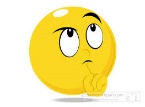 Transform-and-Conquer – Representation change
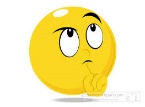 Transform-and-Conquer – Representation change
Computing a Matrix Inverse
Apply Gaussian elimination to check whether a matrix is nonsingular 
the matrix is nonsingular:  if it yields an upper-triangular matrix with non zeros on the main diagonal; 
it is singular: otherwise.
Most square matrix do have their inverses.
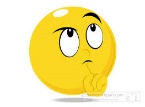 Transform-and-Conquer – Representation change
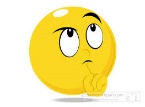 Transform-and-Conquer – Representation change
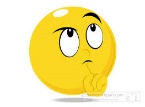 Transform-and-Conquer – Representation change
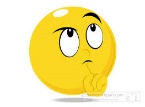 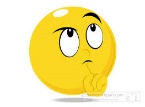 Transform-and-Conquer – Representation change
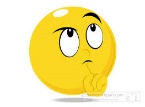 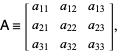 For a    3 x 3   matrix  


The matrix inverse is:
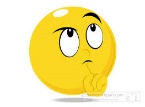 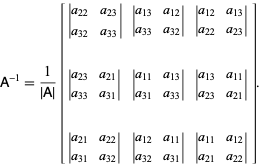 Transform-and-Conquer – Representation change
Computing a Matrix Inverse - examples

For a 3x3 matrix  A  = 

The matrix inverse  A-1 can be obtained: Transpose cofactor matrix of A
                                                     T
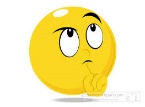 Transform-and-Conquer – Representation change
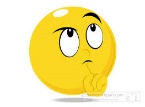 Compute Determinants
And
Cramer’s rule
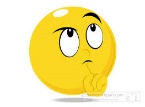 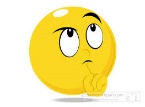 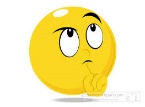 Transform-and-Conquer – Representation change
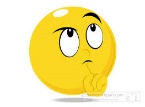 Cramer’s Rule for finding solutions for a system of three unknowns. Given





Then the values of x, y and z can be found as follows: 




x  =                                y  =                                   z =
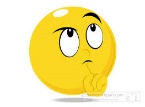